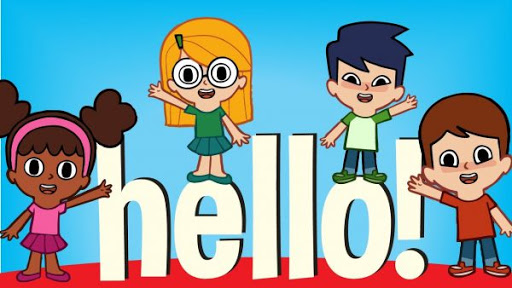 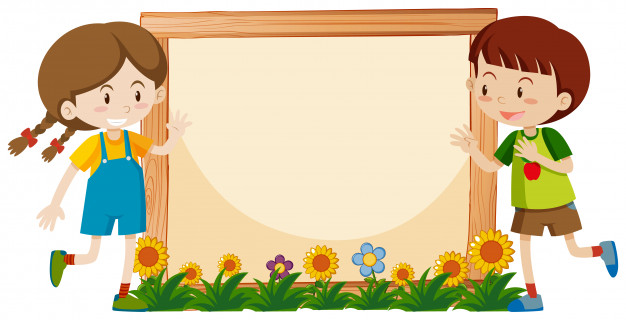 Bài 100:
Ôn tập
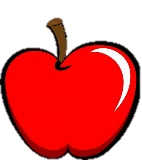 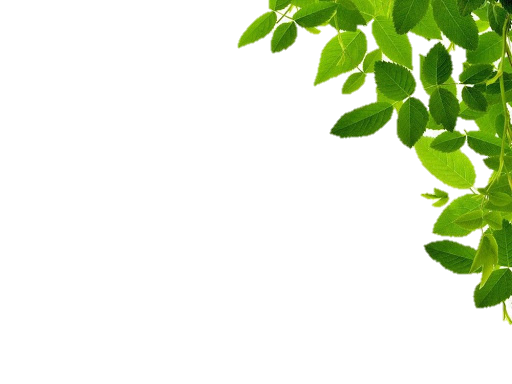 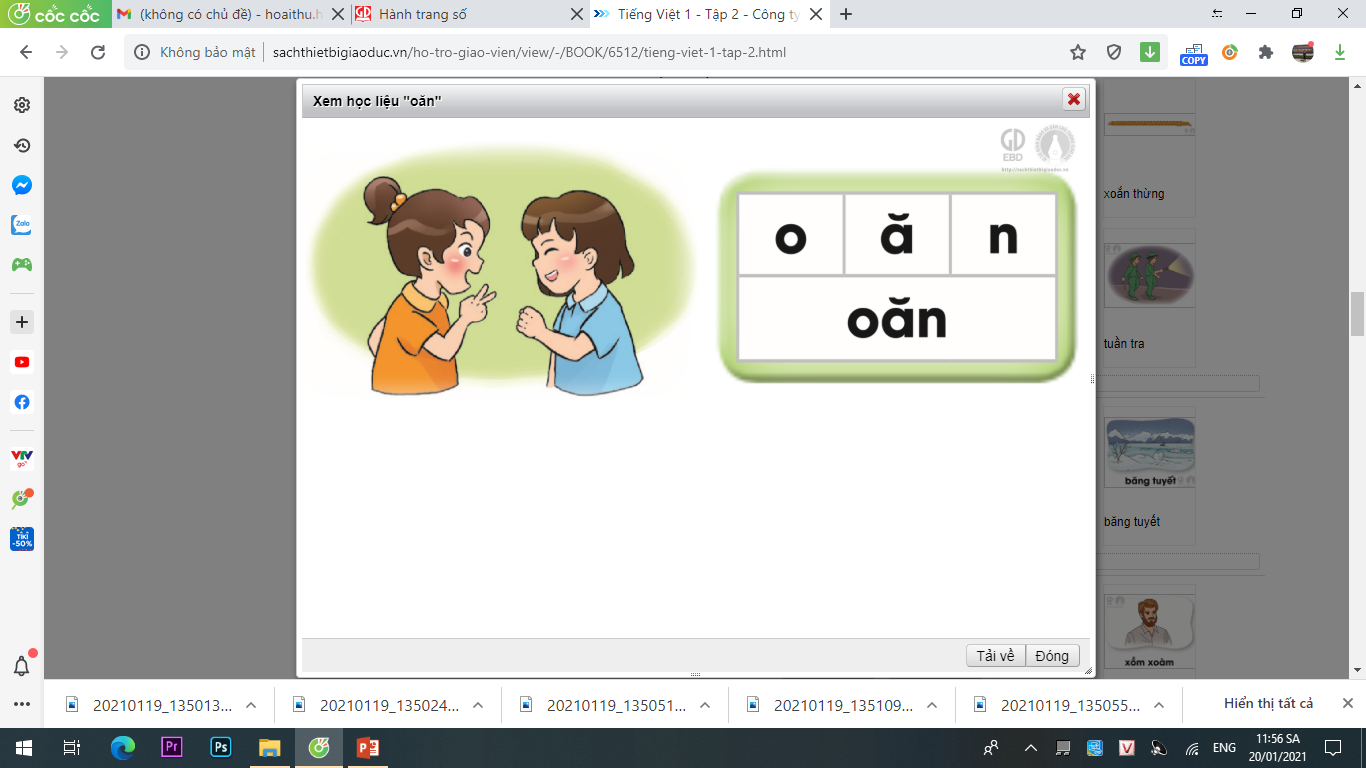 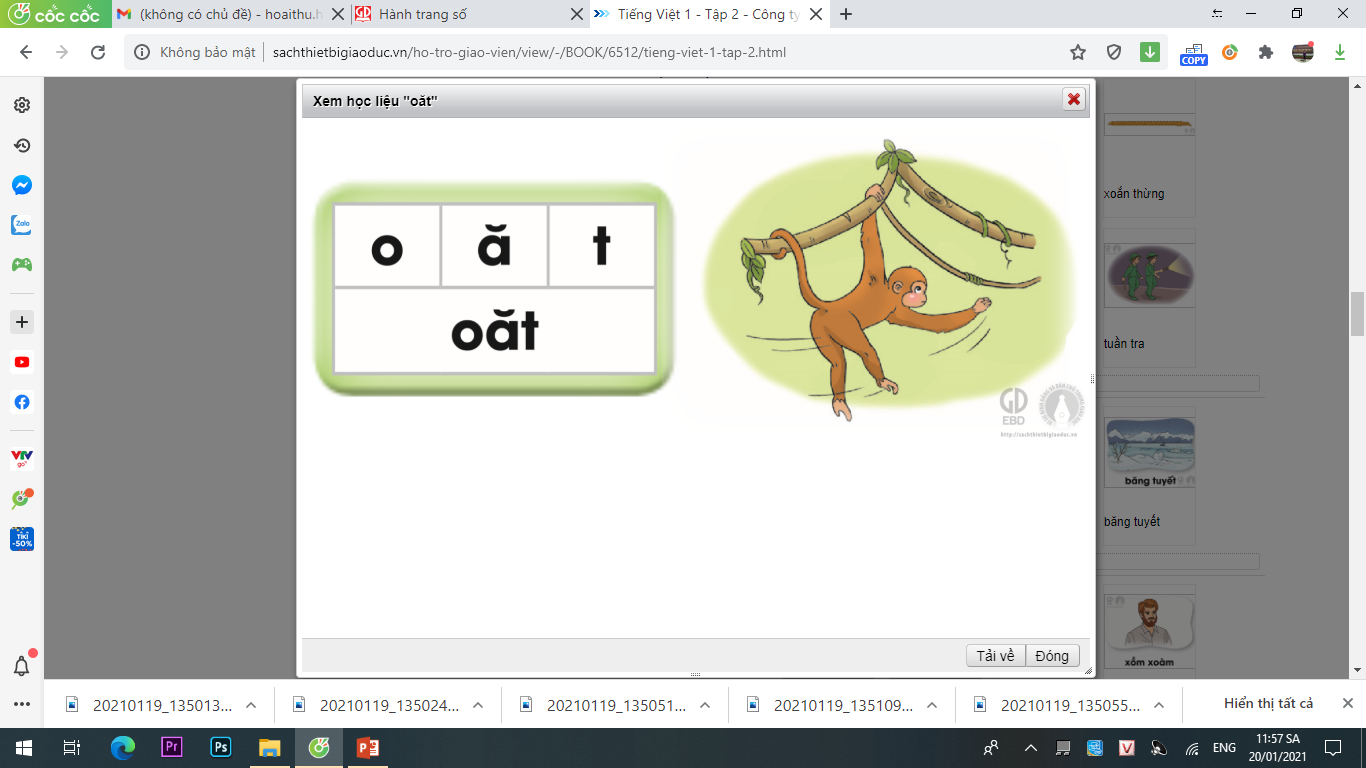 o
oăt
ă
t
oăn
oẳn tù tì
thoăn thoắt
o
ă
n
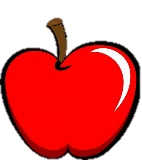 oăn
oăt
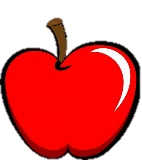 oăn
oăt
oen
oet
uân
uât
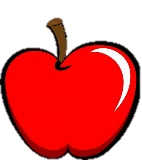 uyn
uyt
xoắn
...
ngoặt
...
hoen
...
...
khoét
chuẩn
...
̣
thuật
...
luyn
...
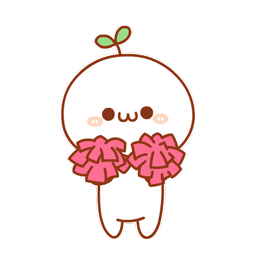 ̣
suỵt
...
ˊ
̣
ˊ
̉
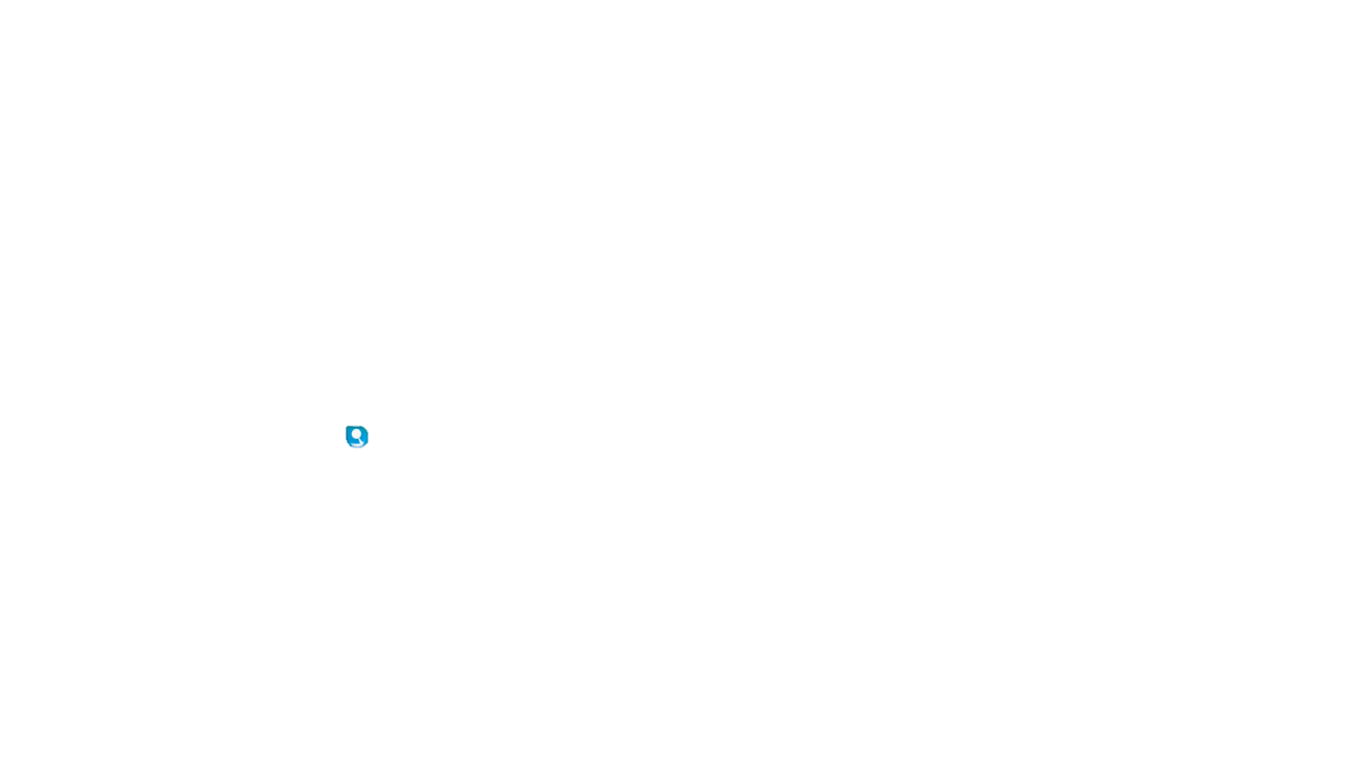 quấn quýt
sản xuất
tuần tra
xoắn thừng
hoen rỉ
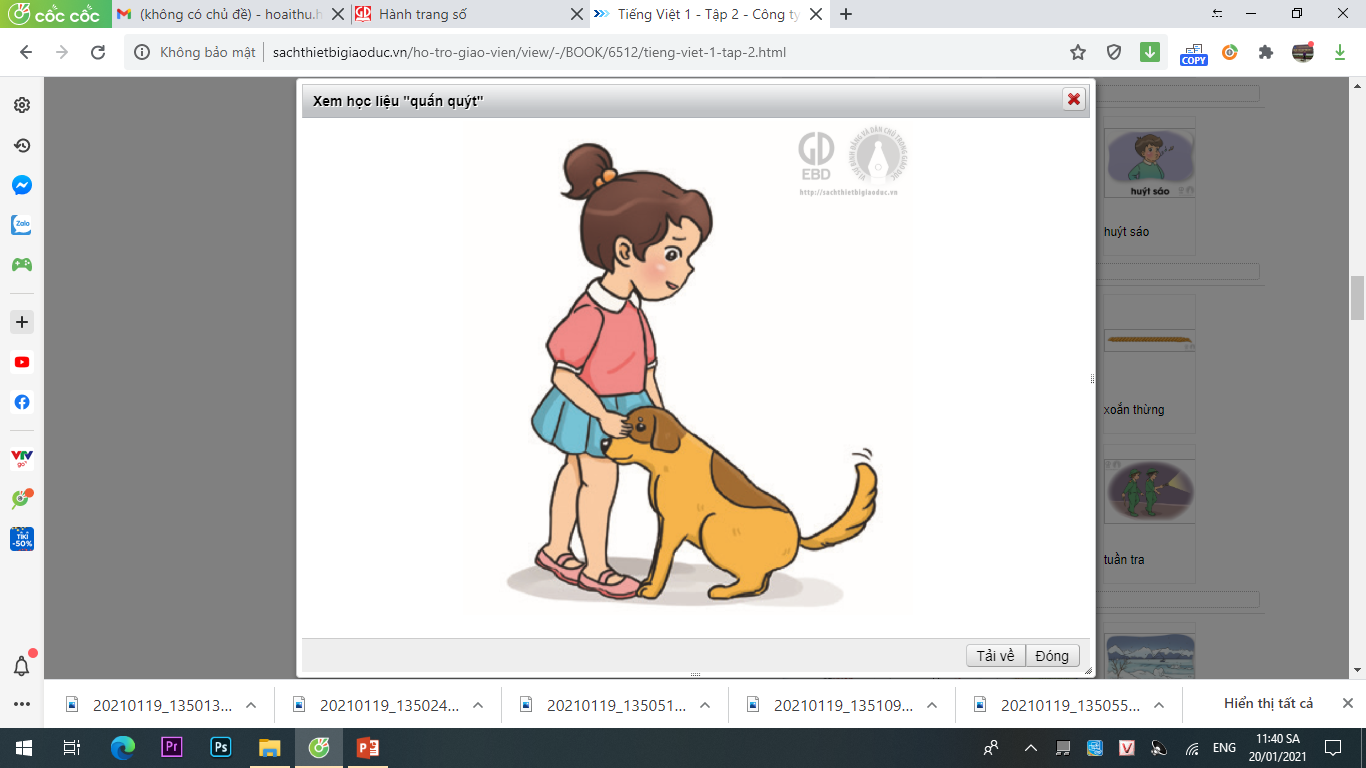 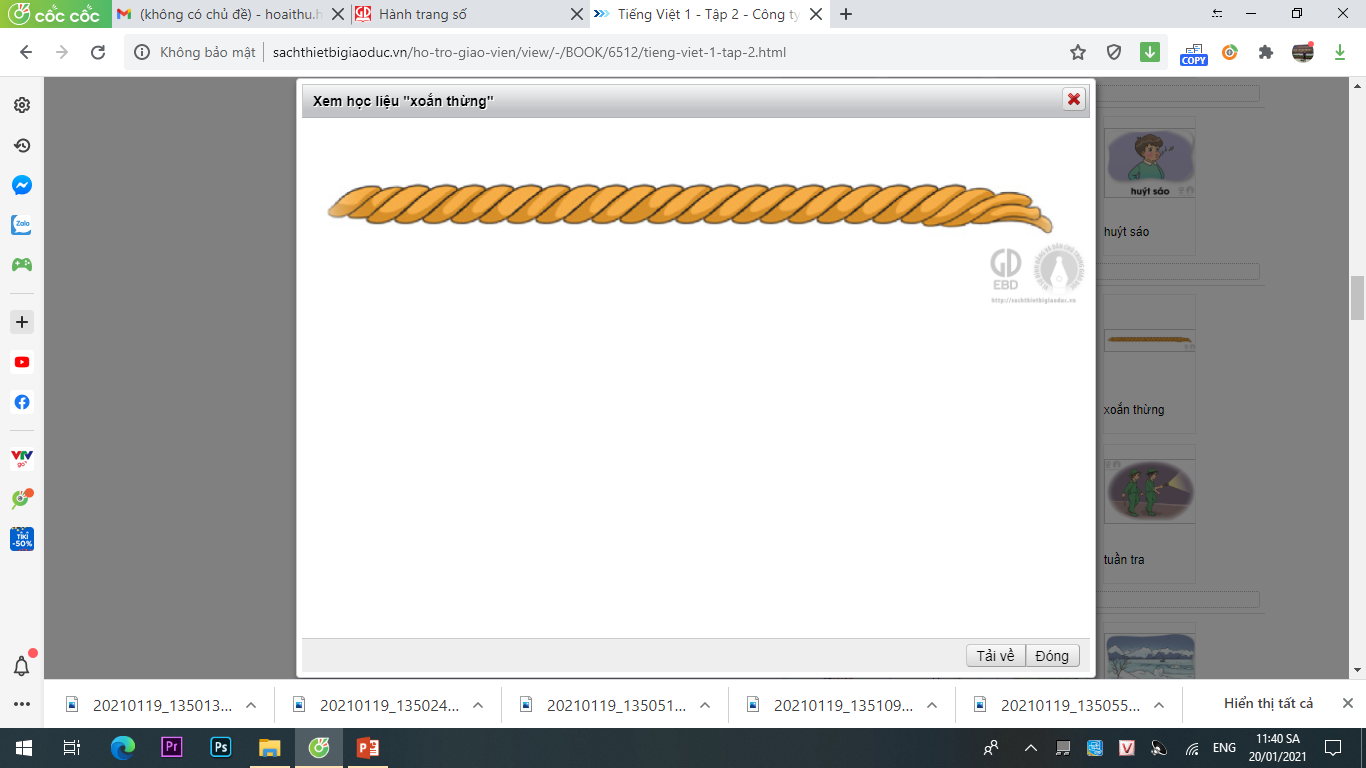 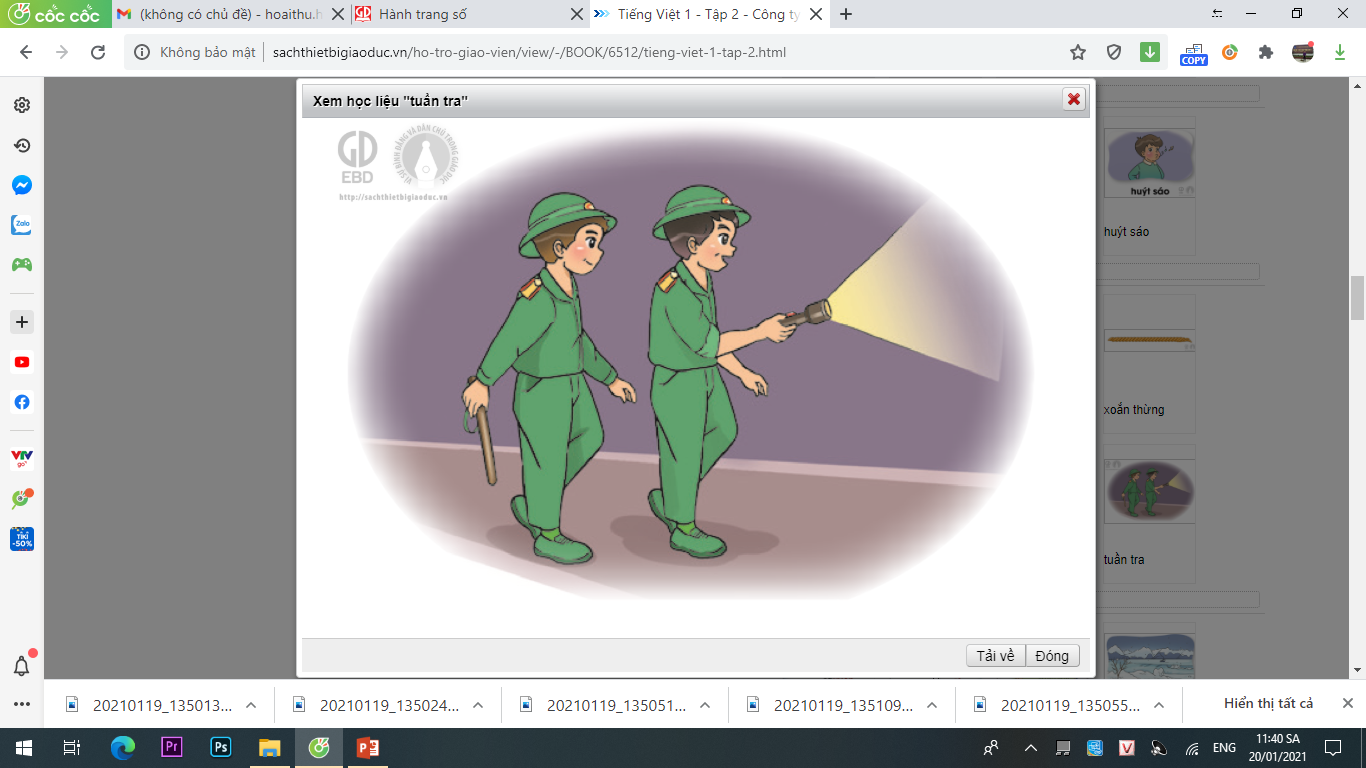 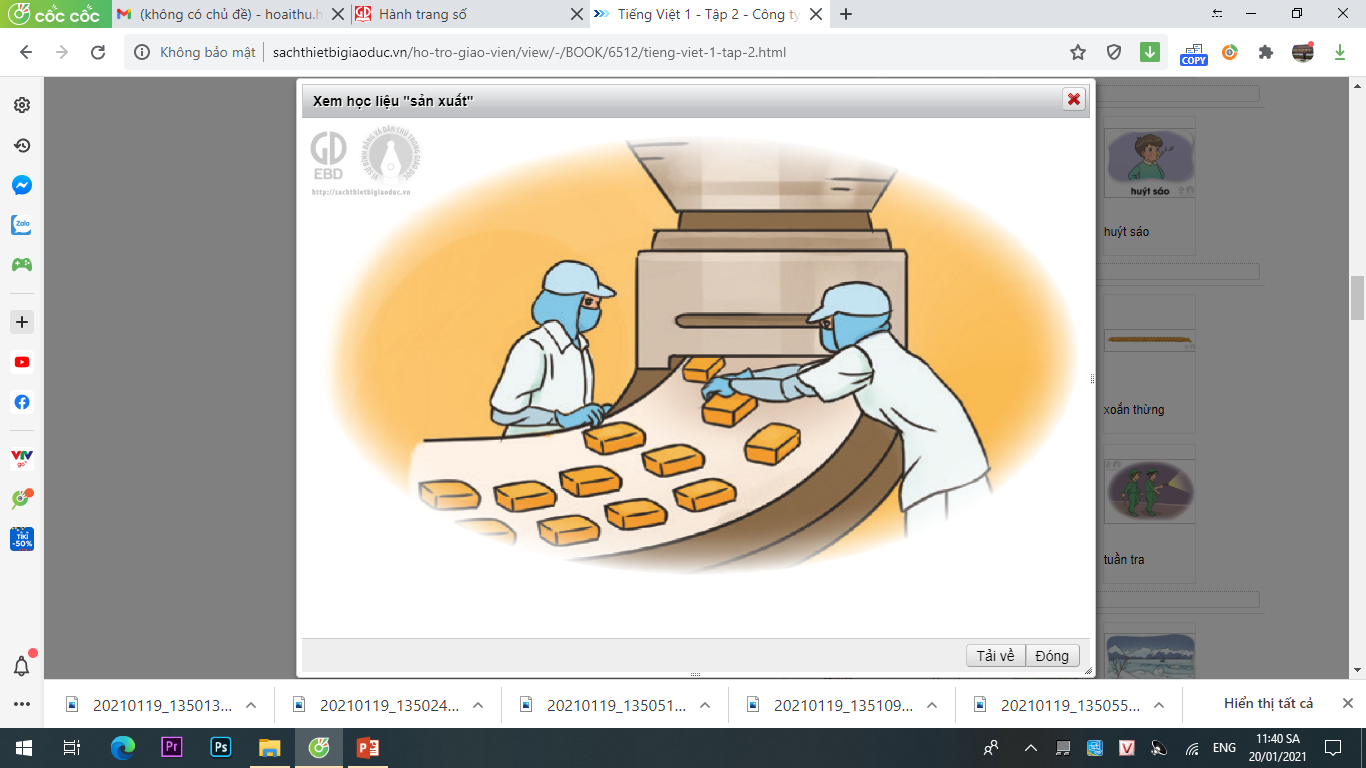 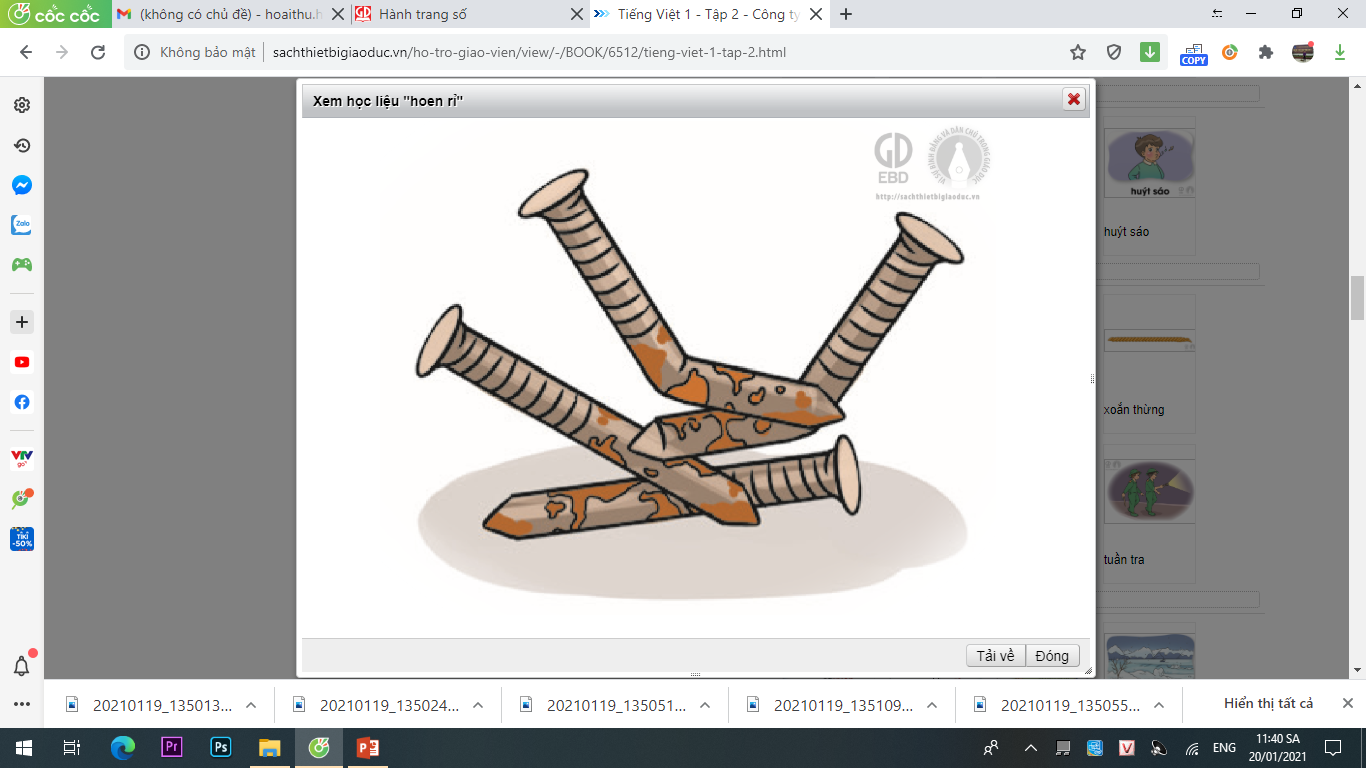 Đọc
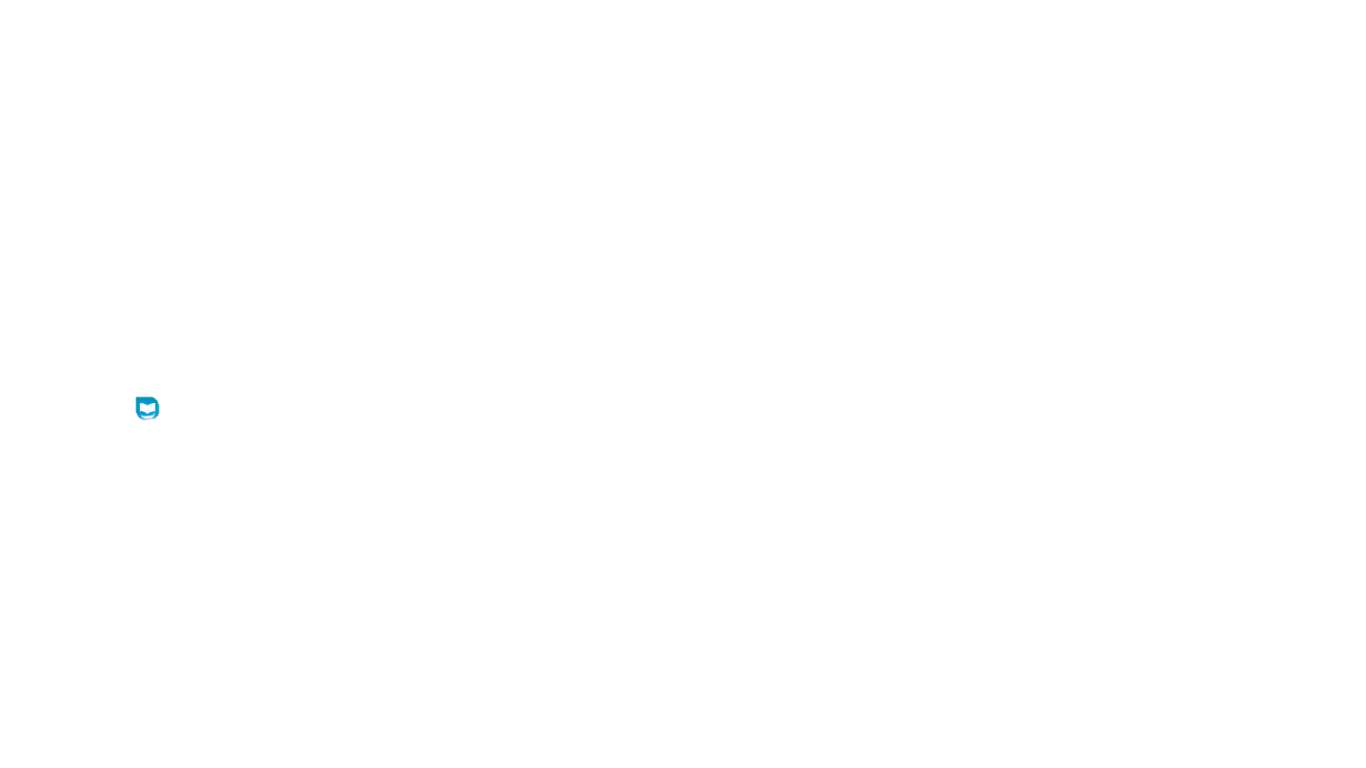 Làm việc
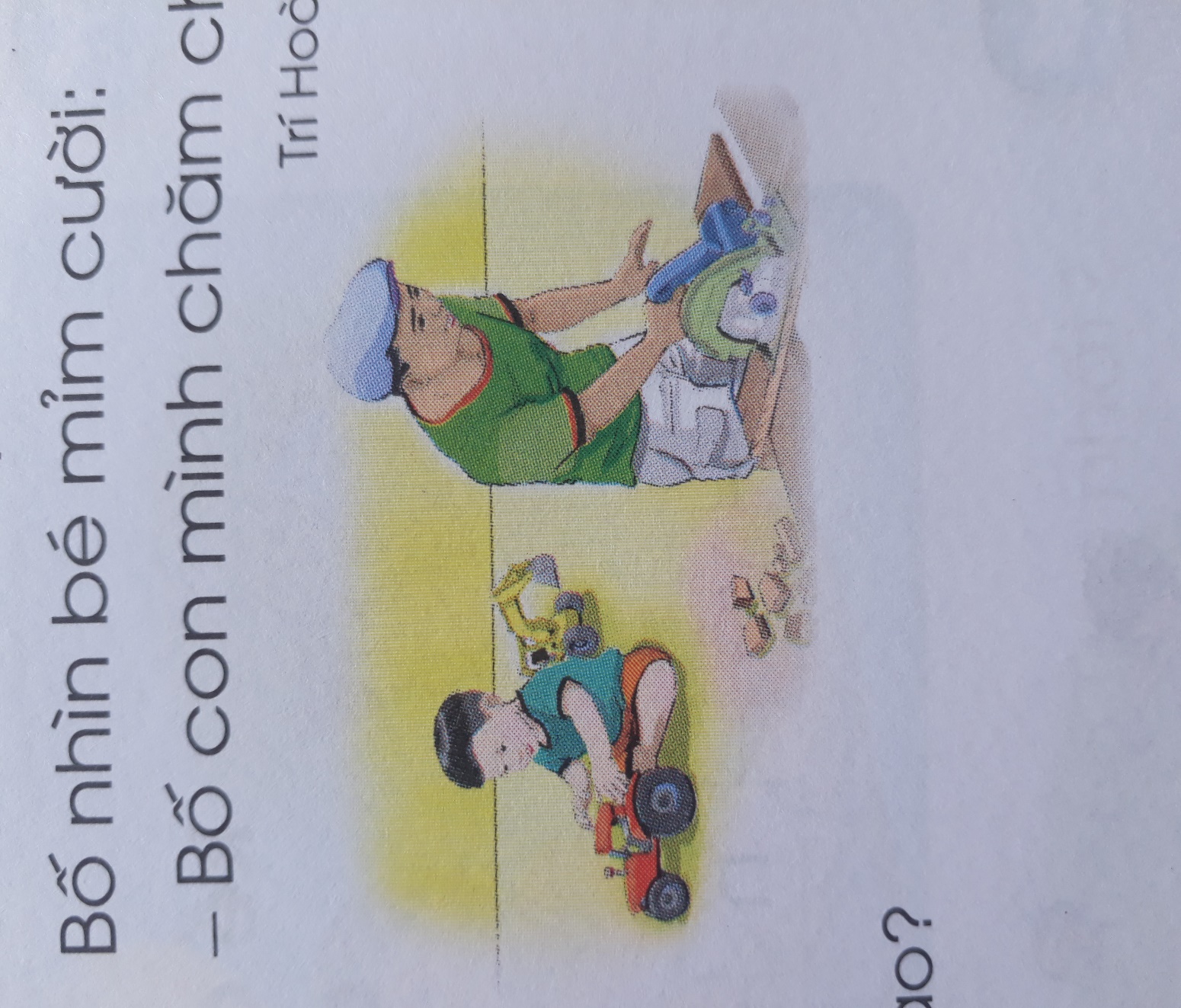 Bố và bé là những người như thế nào?
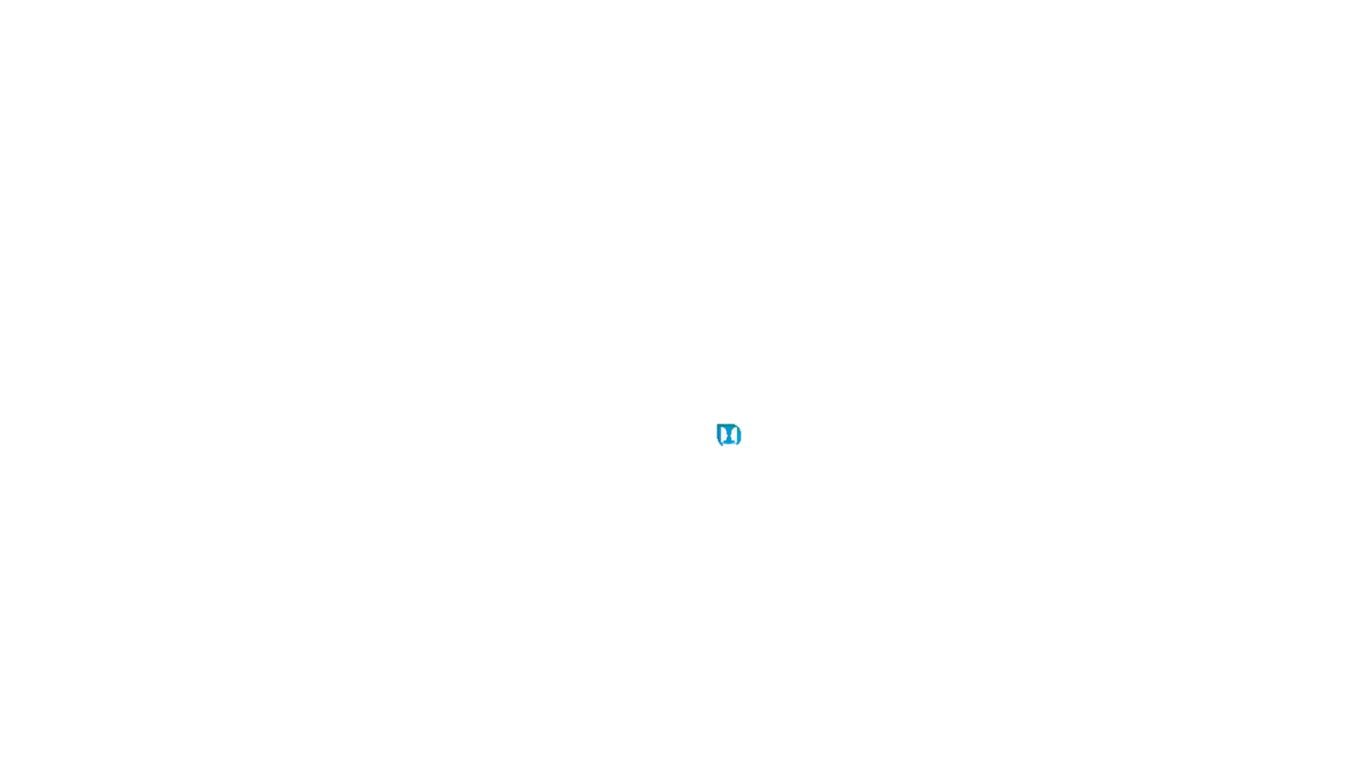 Nói và nghe
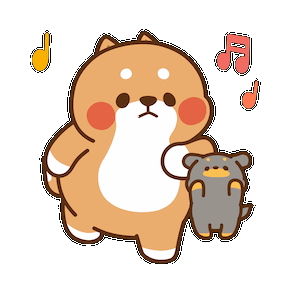 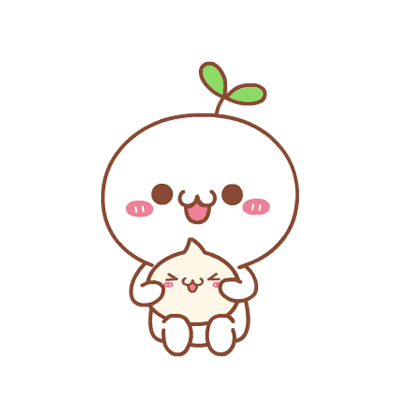 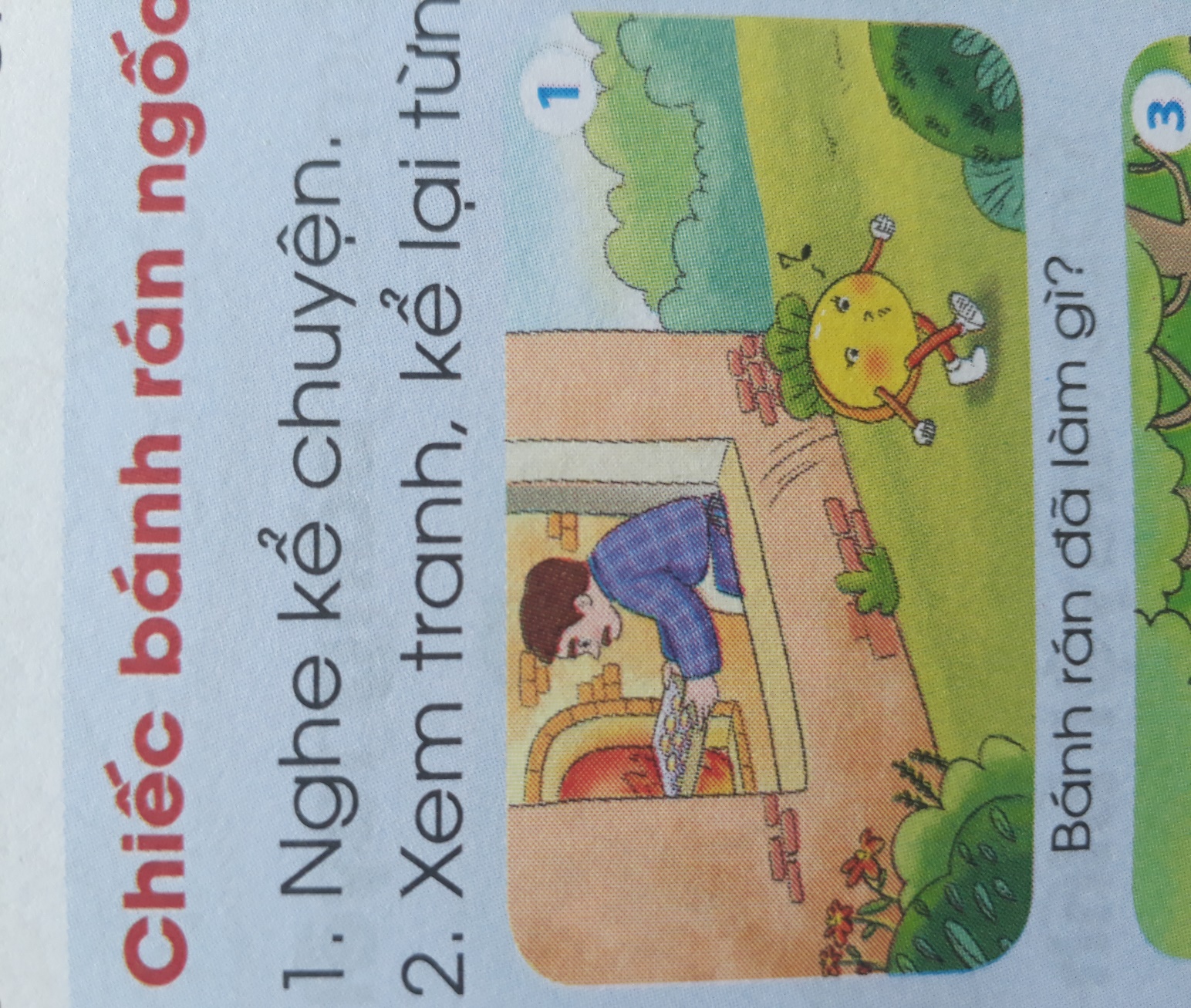 Chiếc bánh rán ngốc nghếch
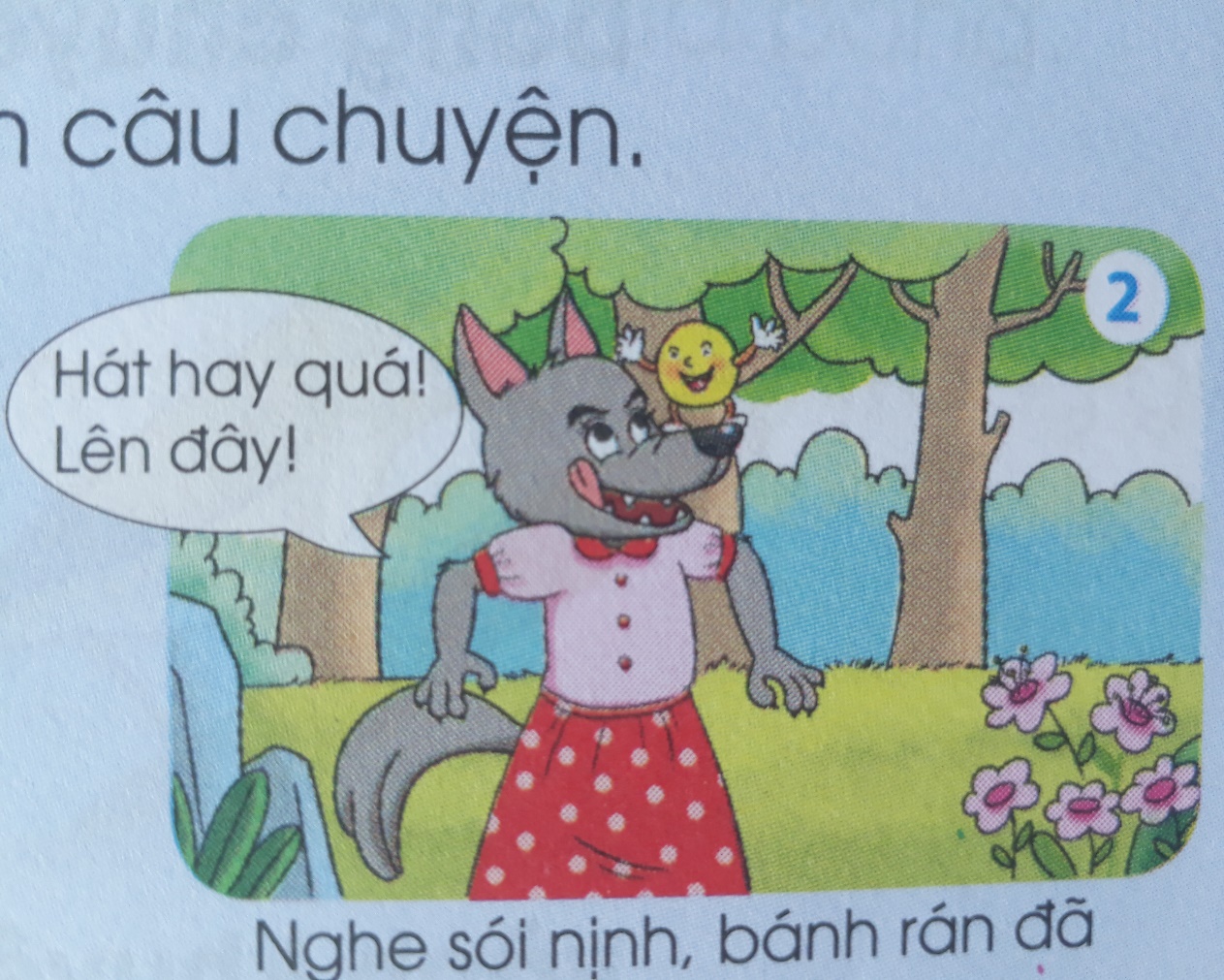 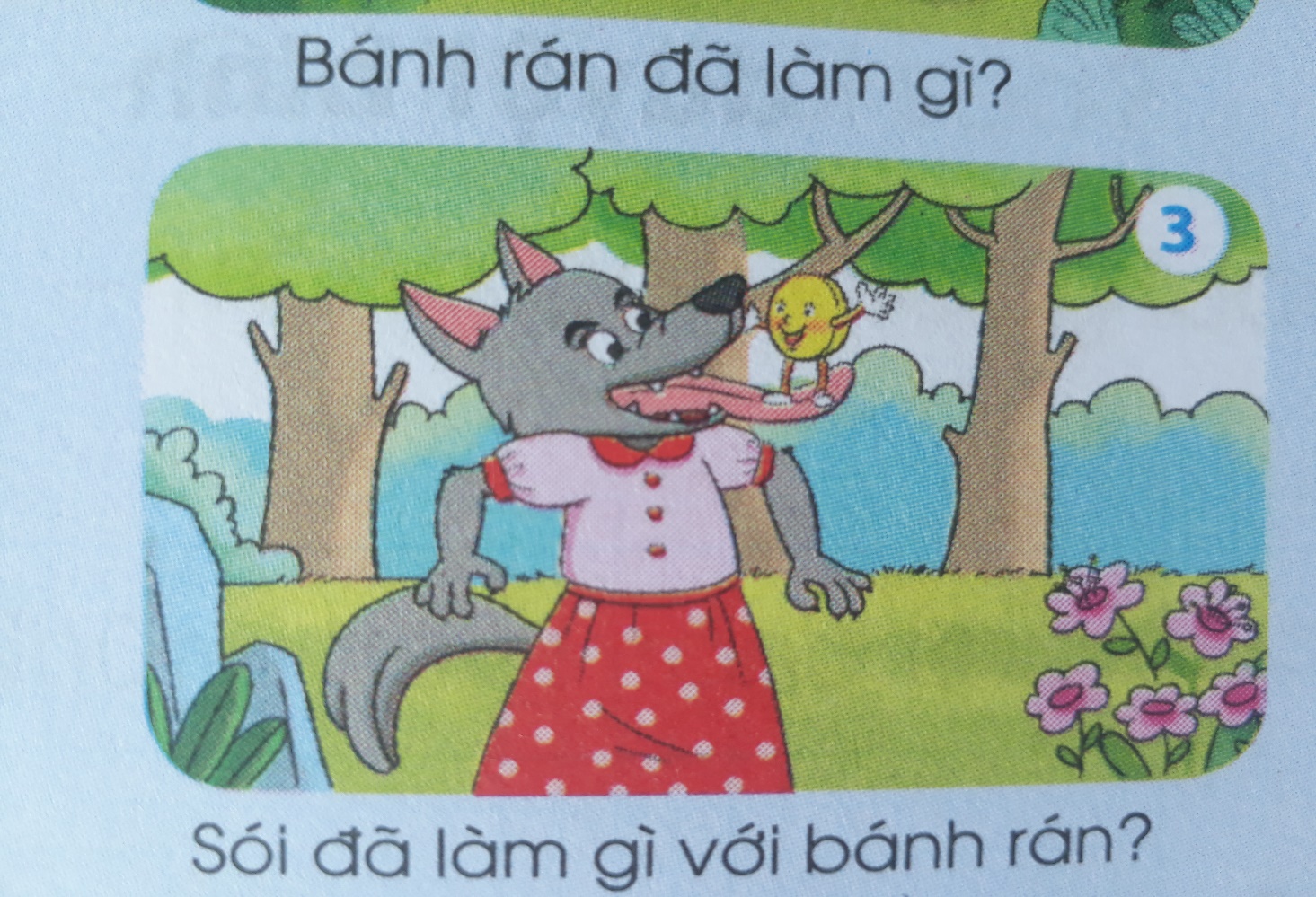 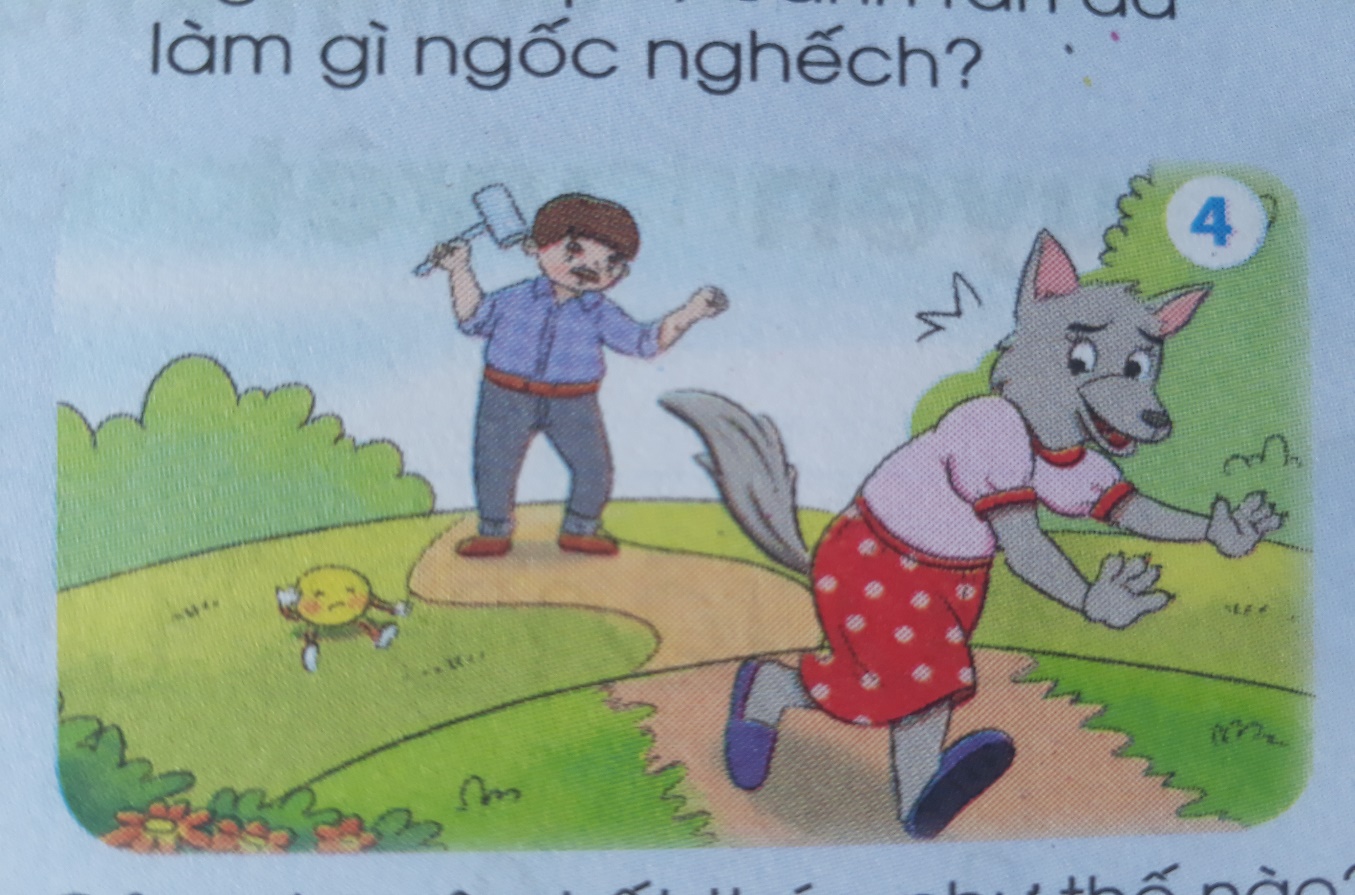 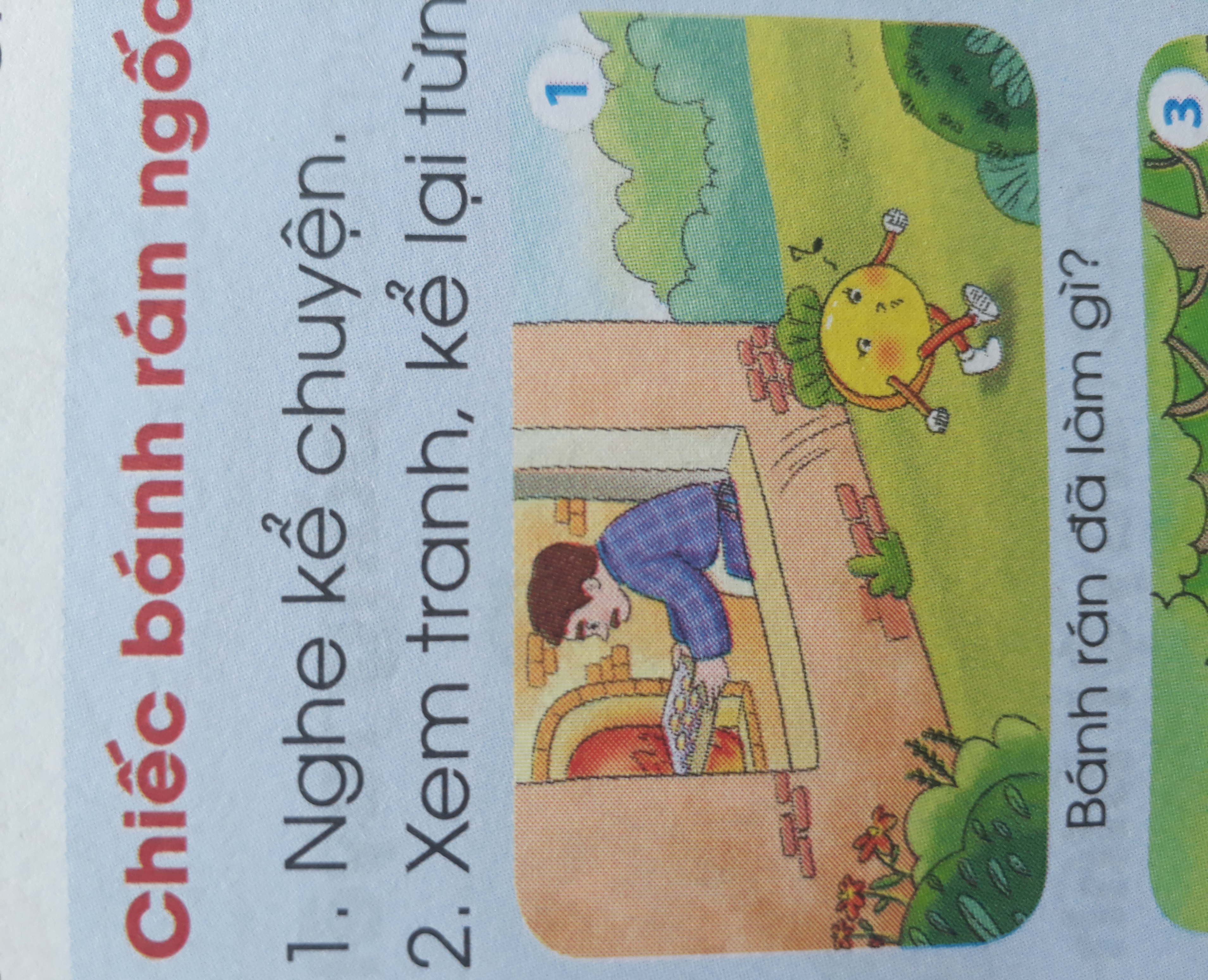 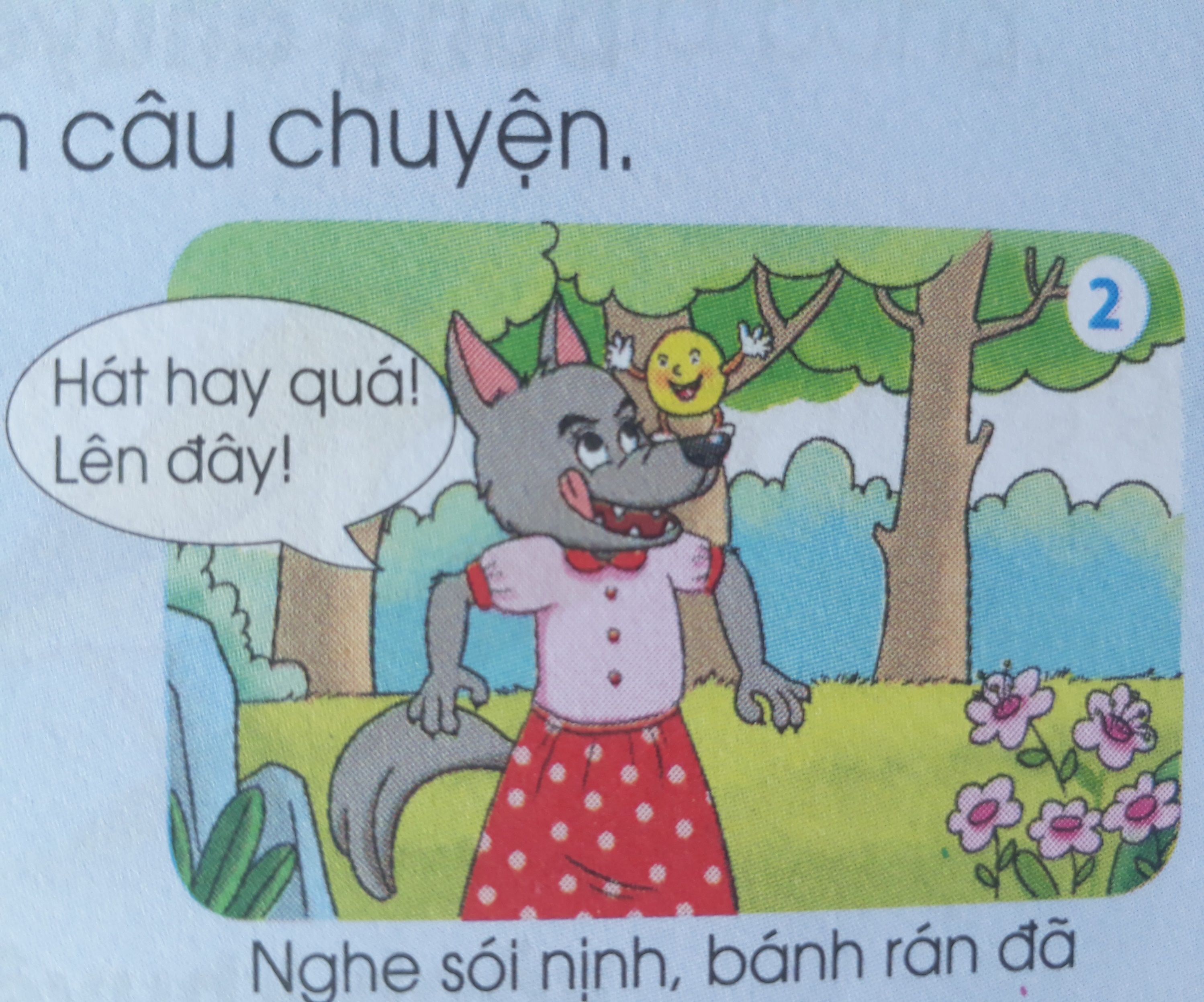 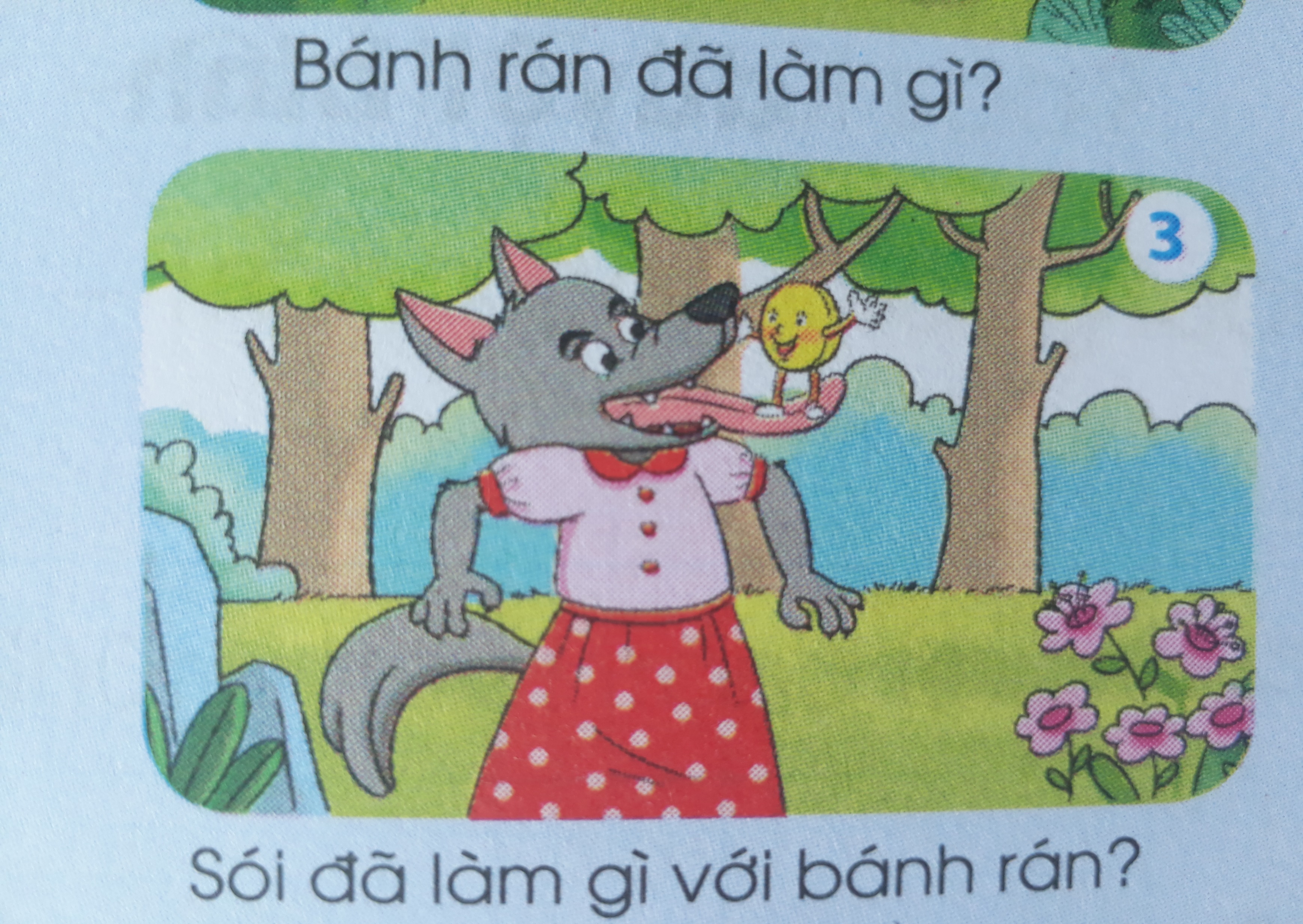 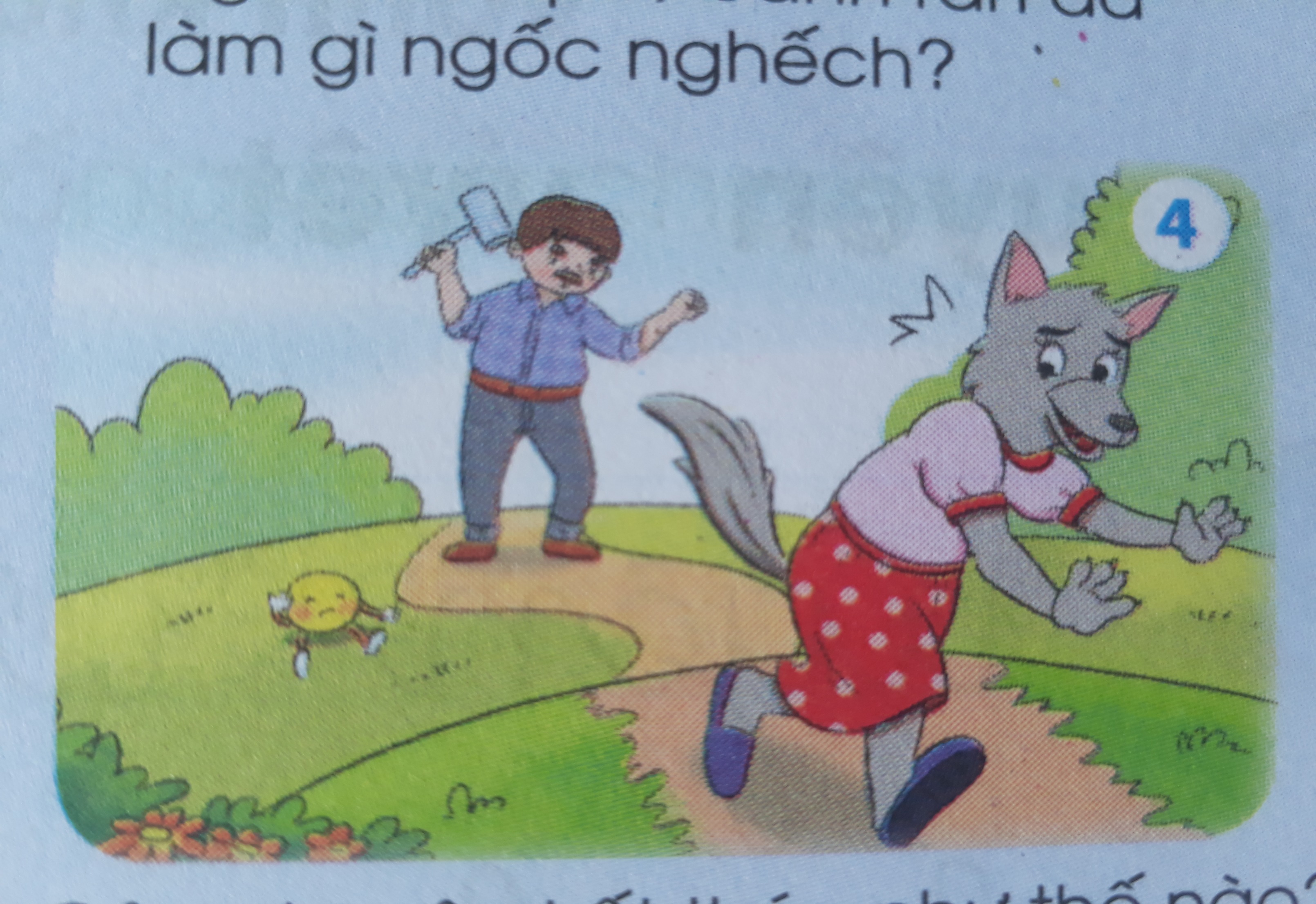 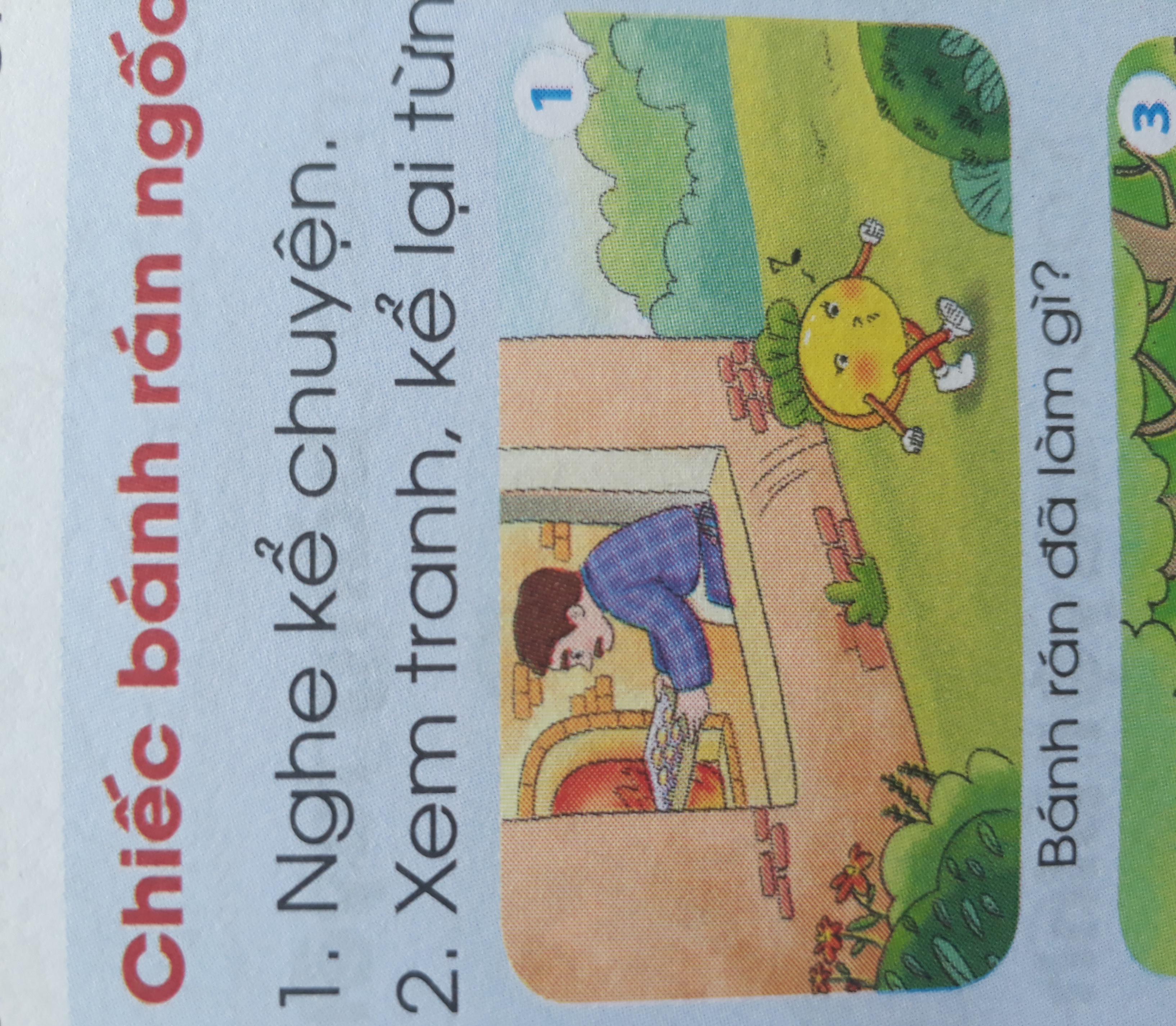 Bánh rán đã làm gì?
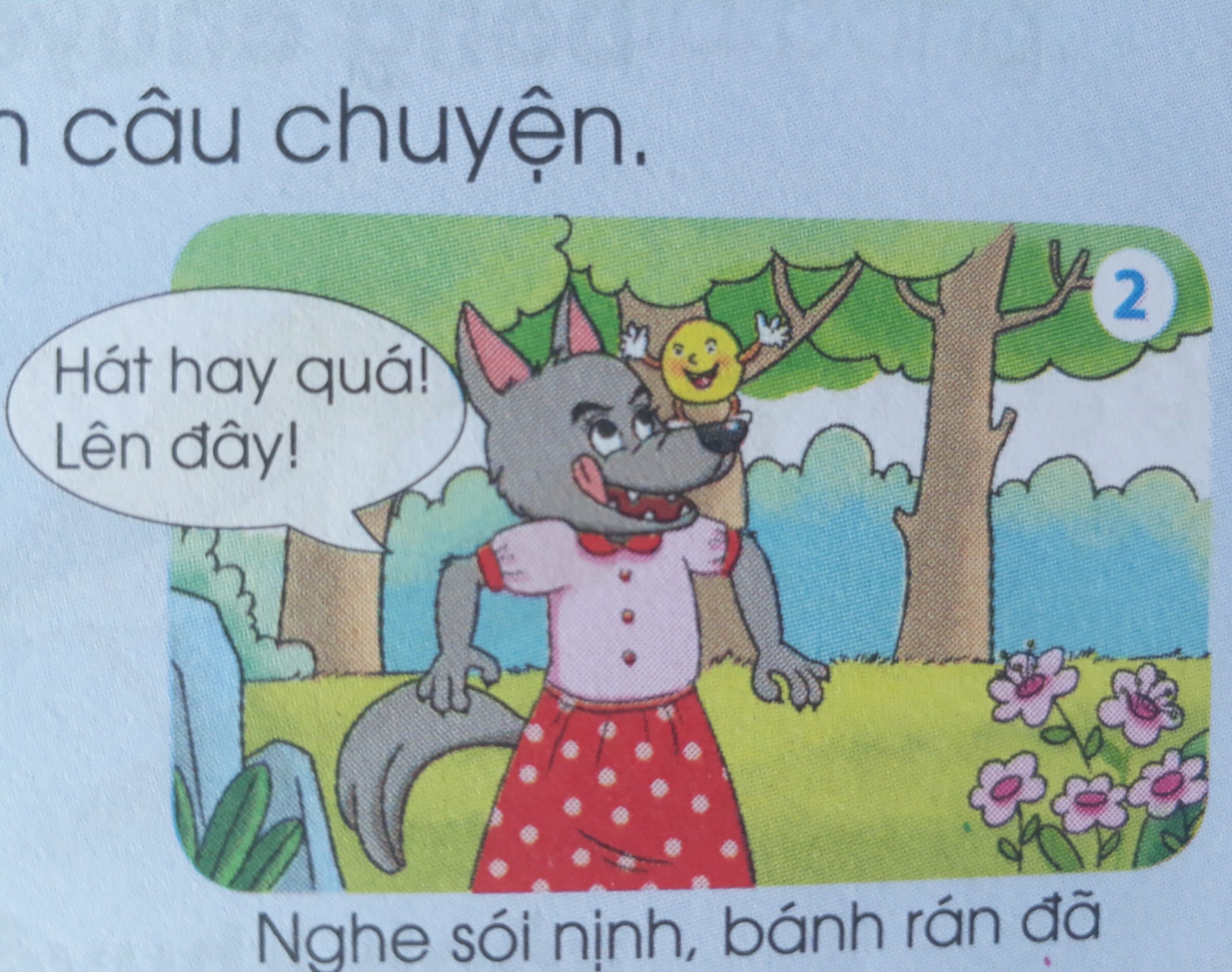 Nghe sói nịnh, bánh rán đã làm gì ngốc nghếch?
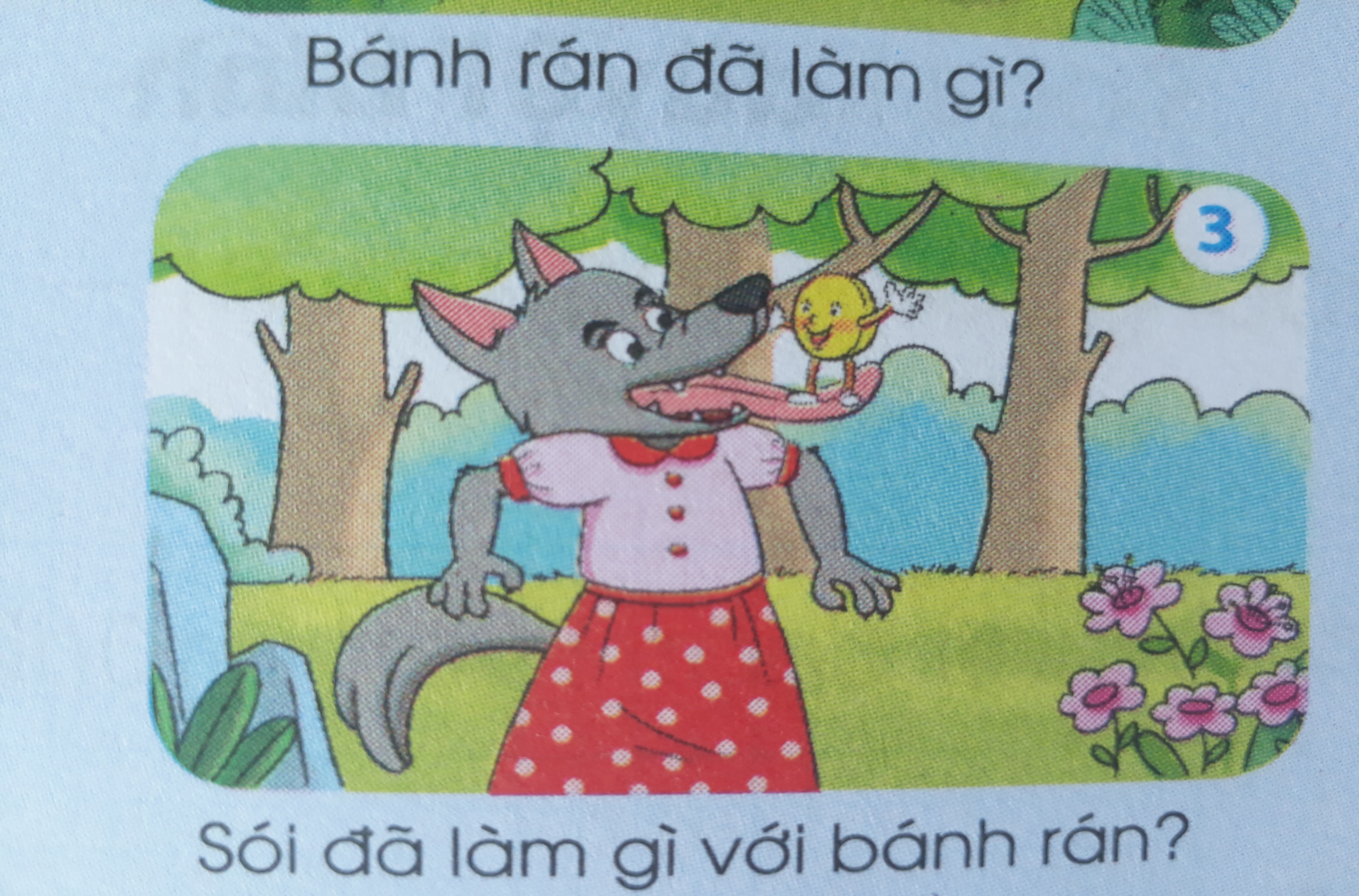 Sói đã làm gì với bánh rán?
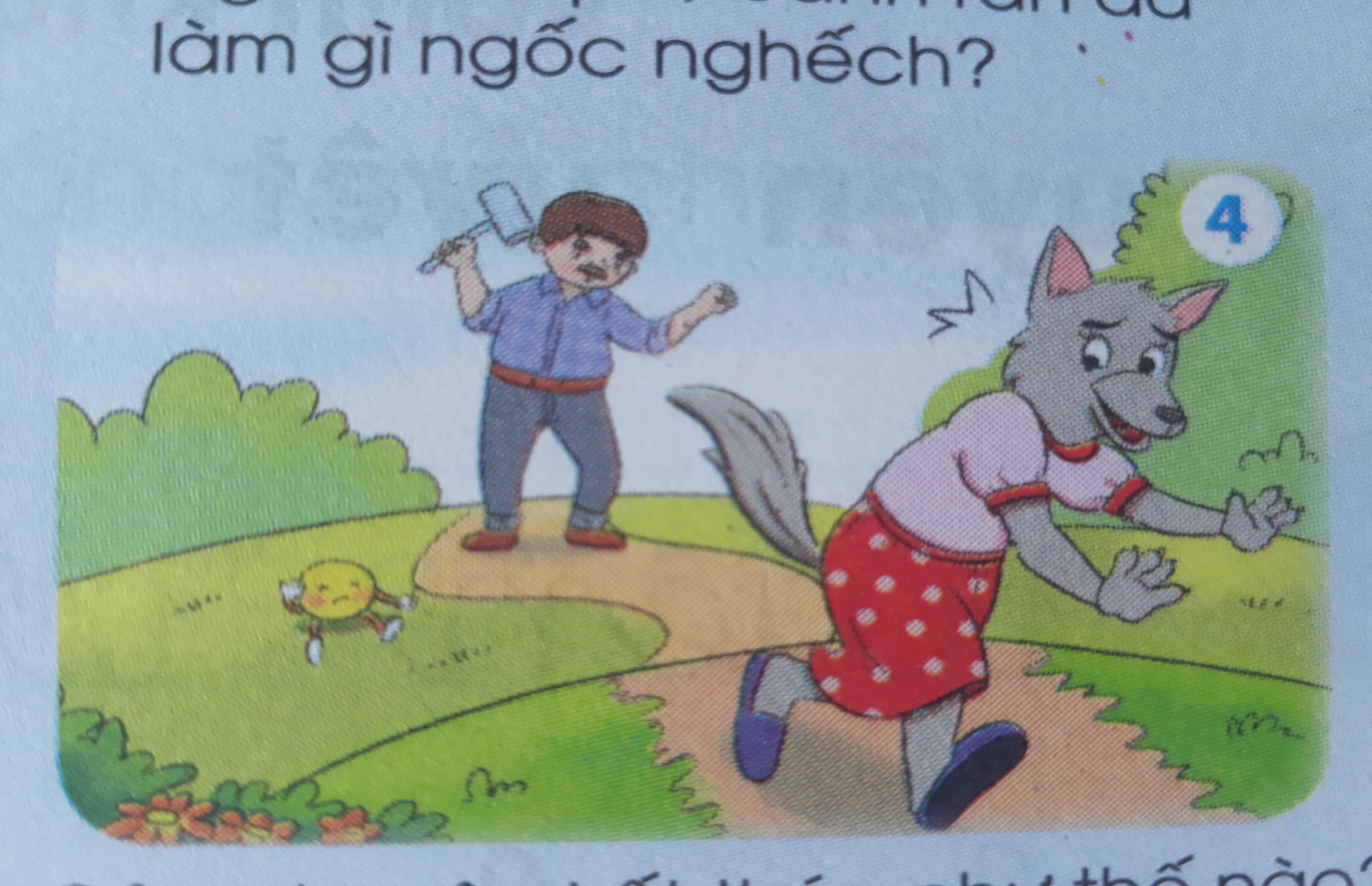 Câu chuyện kết thúc như thế nào?
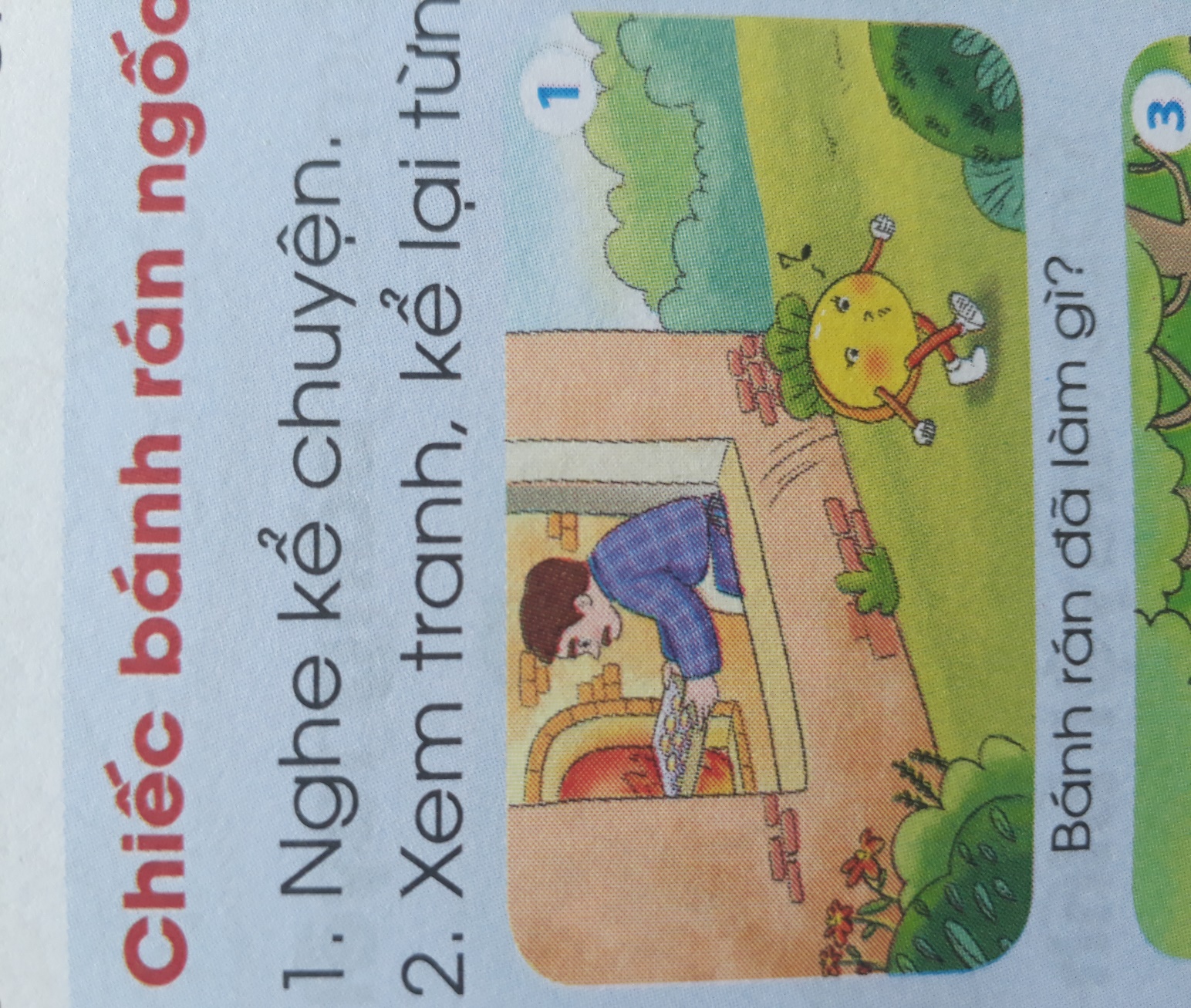 Chiếc bánh rán ngốc nghếch
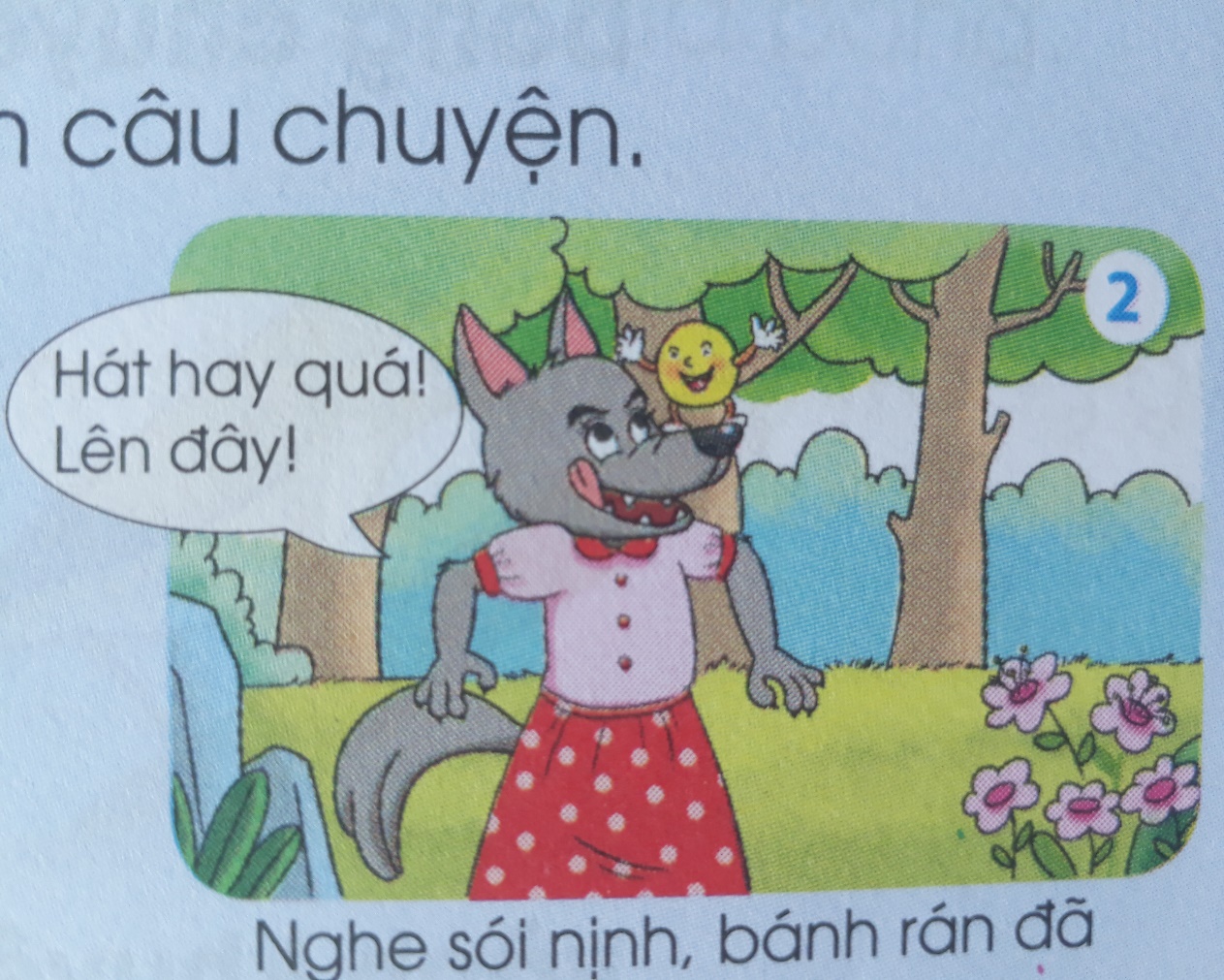 Bánh rán 
là nhân vật 
như thế nào?
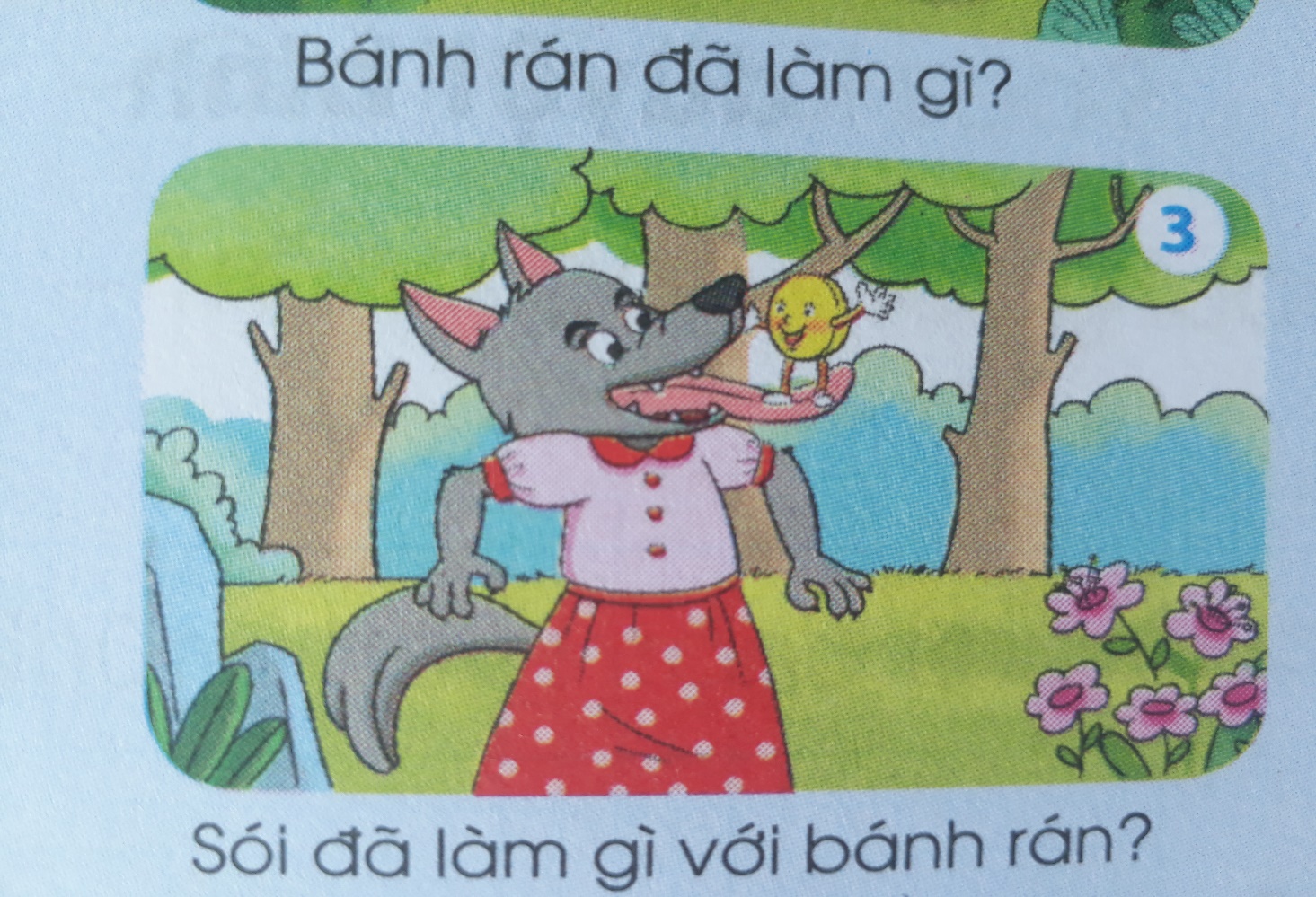 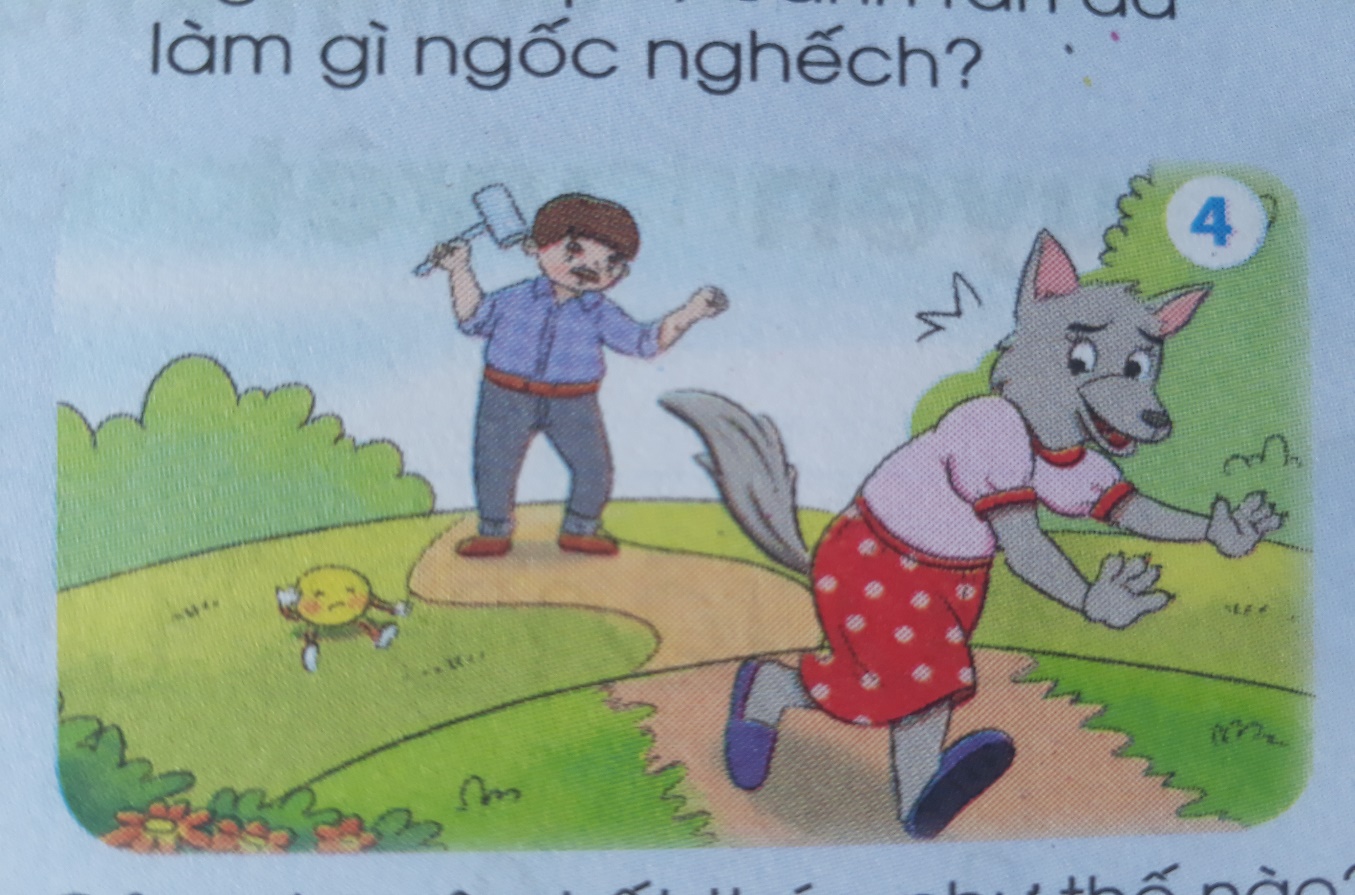 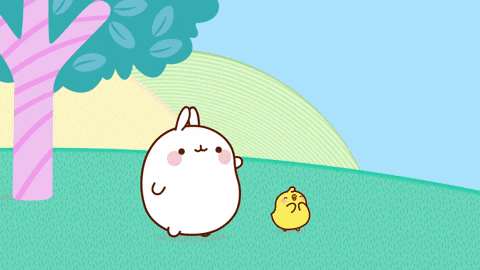 CHÚC CÁC EM HỌC GIỎI!
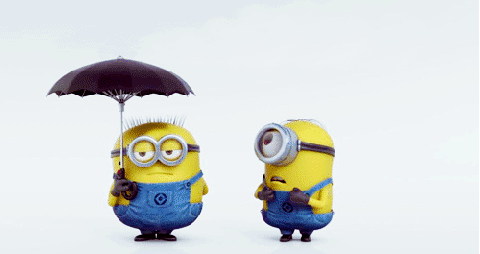